Name, Title
Department, Date
Name, Title
Department, Date
THESE ARE YOUR TABLE OF CONTENT SLIDES
Choose one from this set
You can overlay a different photo on the following slide.
A more modern approach to bulleted lists is using color bars created by background images.
These color bar slides offer a specific number of table of contents items: 4 items, 6 items, or 7 items.
If you need a table of contents with a different number of items and like the color bar concept, please contact the HR Communications team to customize one for you.
Section 1
Section 2
Section 3
Section 4
Section 1
Section 2
Section 3
Section 4
Section 5
Section 6
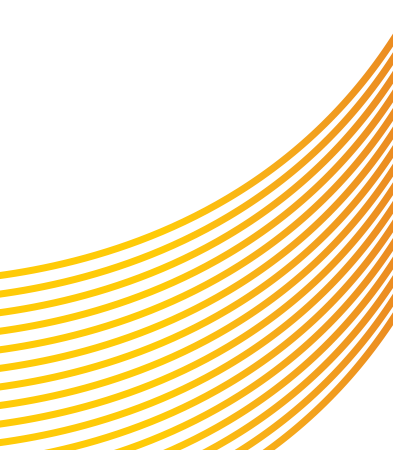 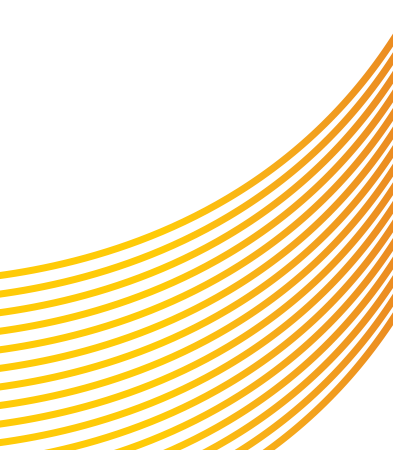 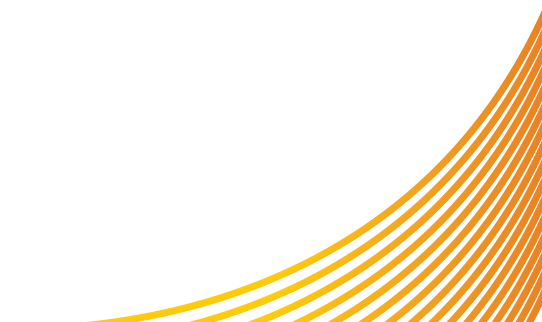